Урок геометрии в 7 классе
Учебник   Л .С. Атанасян «Геометрия 7-9»
Ермакова Людмила Владимировнаучитель математики МОУ «ООШ №14»
Тема урока:
«Соотношения между сторонами   и углами в треугольнике».
Цель урока: 
•Обобщение и систематизация знаний. 
•Организация деятельности учащихся по восприятию, осмыслению и применению знаний в новой ситуации. 
•Показать практическое применение полученных знаний.
«Геометрия полна приключений, потому что за каждой  задачей скрывается  приключение мысли. 	           Решить задачу – это значит пережить приключение.»                                                                                                                  									                В.Произволов
Правильный ШЕСТИУГОЛЬНИК 
состоит из шести 
правильных треугольников
РОМБ
 образуют два равнобедренных треугольника
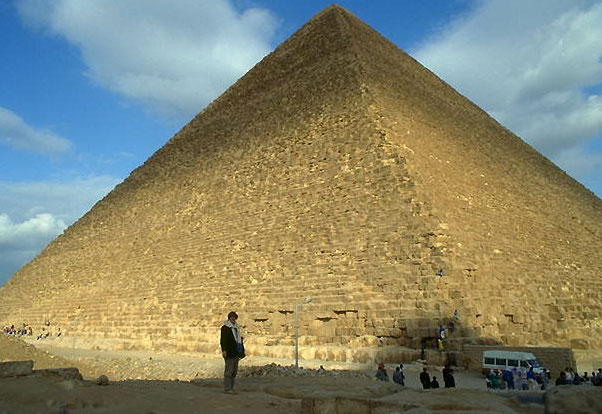 Октаэдр
Пирамида (тетраэдр).
Икосаэдр
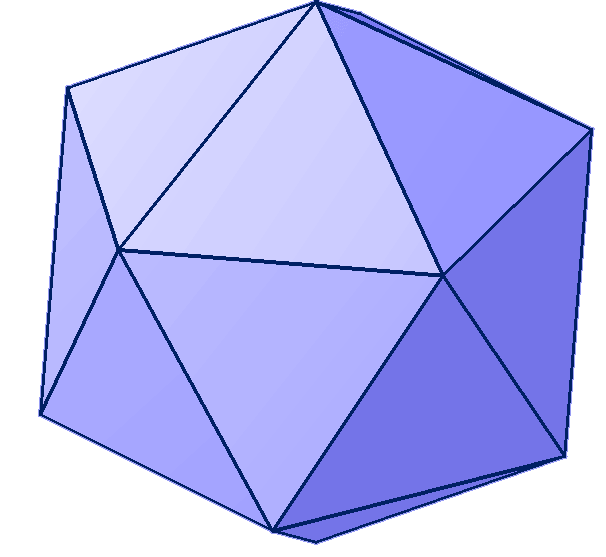 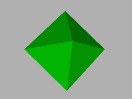 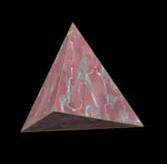 Актуализация и восприятие опорных знаний.
         Фронтальный опрос. Разгадываем кроссворд. Теоретическая разминка.

     1.Фигура, состоящая из трех точек, не лежащих на одной прямой, соединенных отрезками, называется…
     2.Геометрическая фигура, состоящая из двух лучей, выходящих из общей точки  …
    3.Угол, смежный с углом треугольника, называется   … углом треугольника.
    4.Угол, градусная мера которого больше градусной меры прямого угла, называется …
    5.Треугольник, у которого все углы острые, называется  …
    6.Каждая сторона в треугольнике … суммы двух других сторон.
    7.В треугольнике АВС выражение АВ < АС + ВС называется   …  треугольника.
    8.Существует ли  треугольник со сторонами 1м, 2м, 3м ?
    9.Чему равна третья сторона равнобедренного треугольника, если две другие равны 4см и 10 см ?
  10.Пространственная геометрическая фигура, состоящая из  20  равносторонних треугольников, называется…
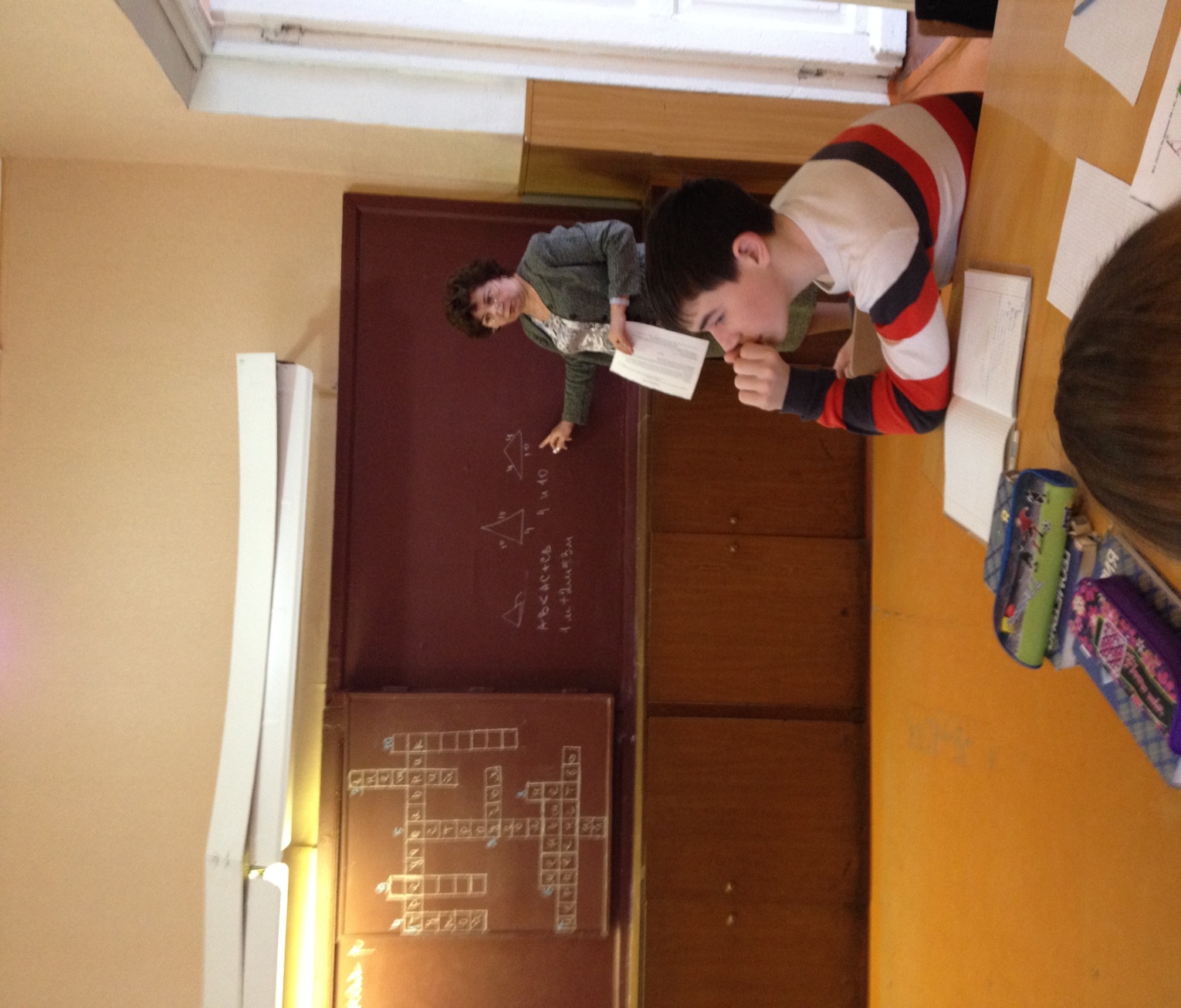 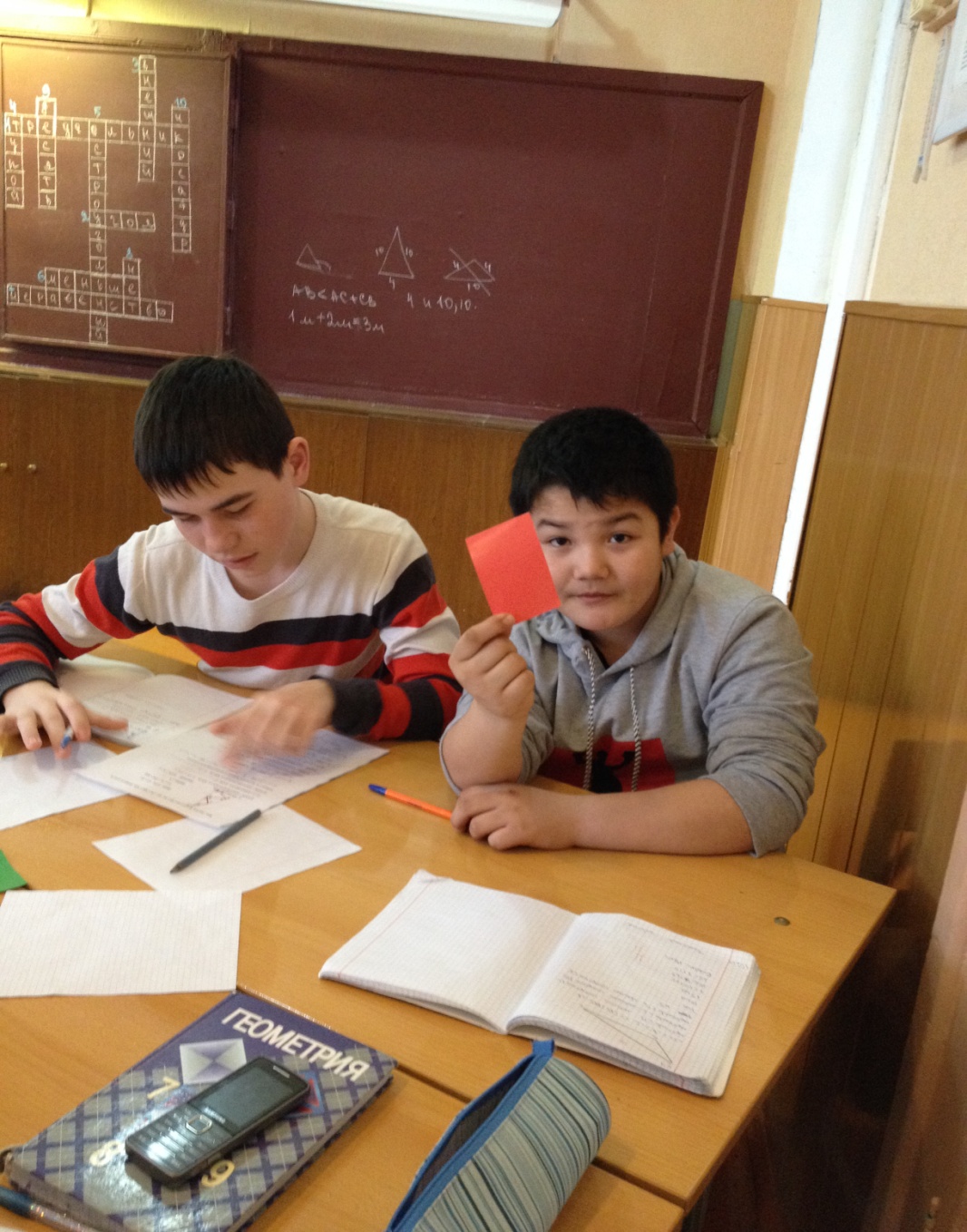 ІV. Обобщение и систематизация знаний.
Работа в группах и парах. Каждая группа получает карточку с заданием.
1) читаем задачу.
2) определяем ход решения.
3) необходима помощь – сигнальная карточка.
№1. (№299)     На рисунке АВ = АС,                    				АР = РК = КМ = МВ.                                       			Найдите угол А.
А        


          Р                
              2
                        1        
                       3     К
           4                       5
  М                            
     8
                    7              6
 С                          В
Дано: АВ = ВС
АР=РК=КМ=МВ=ВС
Найти: ∠ А
№2. (№243)  Через вершину С  треугольника АВС  проведена прямая, параллельная его биссектрисе АА1 и пересекающая прямую АВ  в точке Д . Докажите, что АС = АД.
С   
                      4

                                     А1 




   Д     3                            1  2                    
                                А                     В
Дано: ∆АВС 	
АА1 -биссектриса ∠ А 
         АА1││СД 
Доказать:АС=СД
№3.      В    ∆АВС    (∠А = 50˚,  ∠С = 60˚)  			проведена   высота  АД. 		Найти углы треугольника АДВ.
А 




В                      Д       С
Дано:    ∆АВС ,                  ∠А = 50˚,  ∠С = 60˚
 АД – высота
 Найти:   ∠А,  ∠ДАВ, 		∠АДВ.
№4.     В треугольнике СДЕ точка М лежит на стороне СЕ,   	причем  ∠СМД – острый. Докажите, что ДЕ  > ДМ.
Д 



                           
   С                   М          Е
Дано:    ∆СДЕ ,
 ∠СМД – острый
 
Доказать:  ДЕ  > ДМ.
№5.    Периметр равнобедренного треугольника равен 45см, а одна из его сторон больше другой на 12см. найдите стороны треугольника.
В
1)                         2)               В 



                         А                                            С  




  А                   С
Дано:    ∆АВС ,
  1) АВ > АС на 12 см
  2) АВ < АС на 12 см
Найти:   АВ, АС, ВС.
№6.     В прямоугольном треугольнике АВС 				гипотенуза АВ равна 10см.	Найти СД, если ДВ = СД, точка Д лежит на АВ.
А 


            Д 

   1
  С   2                            В
Дано:    ∆АВС ,
    ∠С = 90˚, АВ = 10см  
     ДВ = СД                                                                                                         
Найти:   СД.
V. Применение знаний в новой ситуации. Представители групп объясняют решение задач. Чертежи на слайдах . Задачи 3, 4, 5 записать в тетрадь.     Задачи 1, 2, 6 объясняют учителю устно.
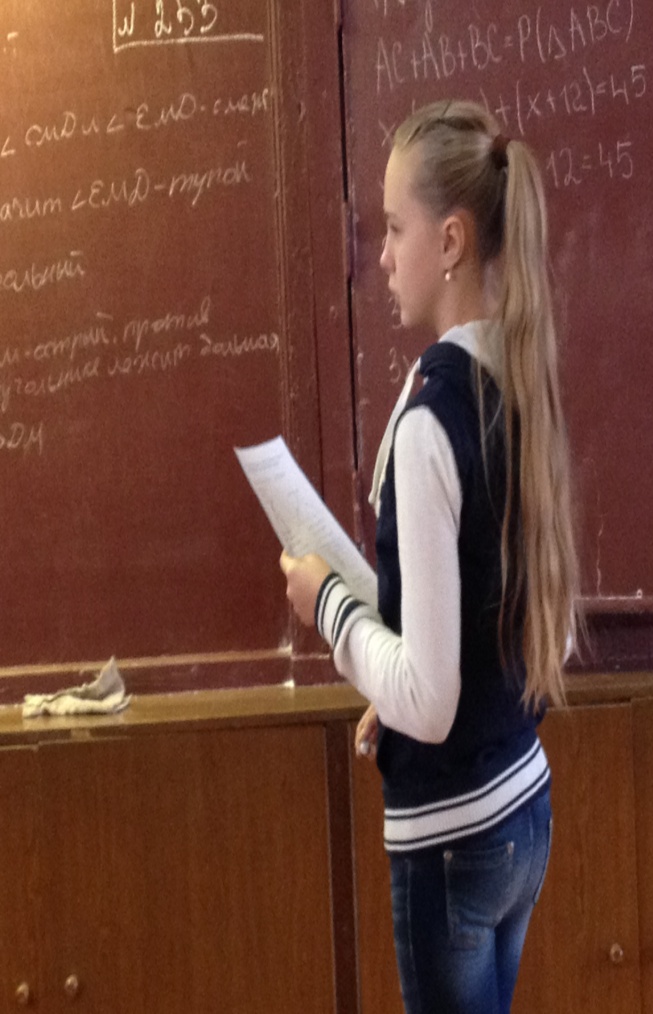 VІ. Контроль усвоения знаний.    Тест.
Домашнее задание.       № 224, № 253.

Рефлексия.
 Продолжите предложения
“Сегодня на уроке                        
Я повторил …                                                                                                                                                                                           Я научился …                                                                                                                                                                                                                             Мне понравилось…                                                                                                                                                                                                         Я затруднялся…                                                                                                                                                                                                                        У меня получилось…                                                                                                                                                                                                       Я могу…                                                                                                                                                                                                                                                                 Я попробую…                                                                                                                                                                                          Меня удивило…
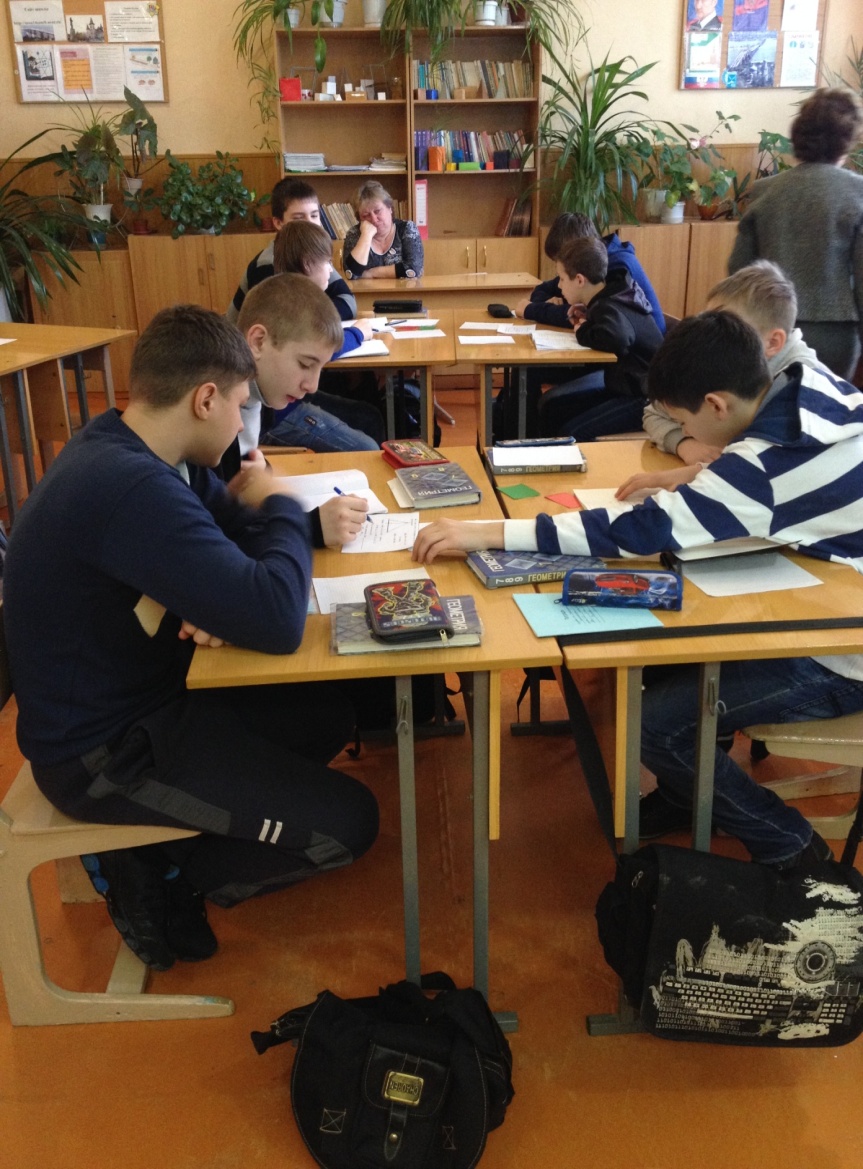